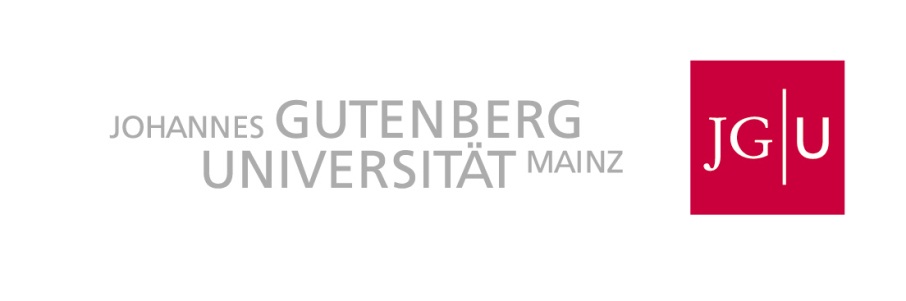 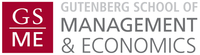 Hoffnung in dieser und für diese Welt
Prof. Dr. Klaus Wälde
Wirtschaftswissenschaftliche Absolventenfeier
November 2023

Video zum Vortrag: https://youtu.be/nd7LZBy26BI
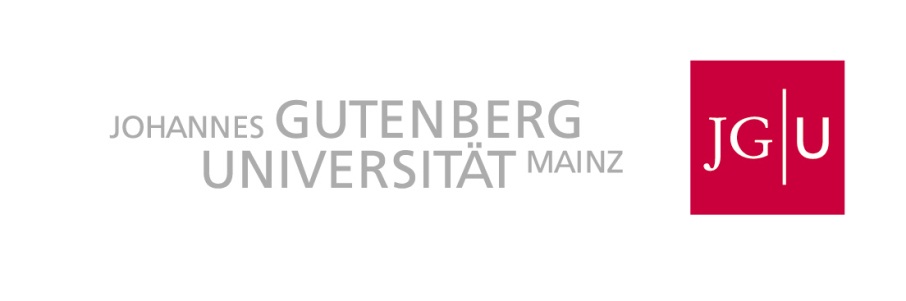 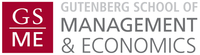 In dieser und für diese Welt
Es ist eine Feierstunde heute Abend
Sie haben einen guten, zukunftsweisenden Abschluss in der Tasche
Gleichzeitig stellen sich neue Fragen 
Wie schaut Ihre persönliche Zukunft aus?
Wo geht es hin?
Ich will es Ihnen sagen 
Was können Sie in dieser Welt hoffen?
Was können Sie für diese Welt hoffen?
Hoffnung in dieser und für diese Welt
Prof. Dr. Klaus Wälde
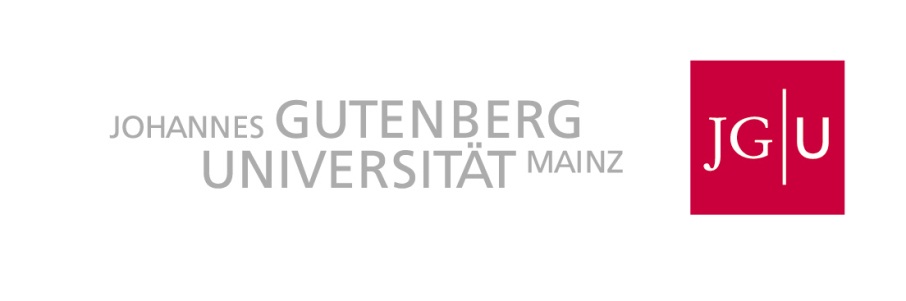 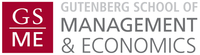 Was können Sie in dieser Welt hoffen?
Abschluss und Beruf
Freundschaft und Liebe
Karriereschritte und Freizeit
Familienstand und -status
Erfolg und Scheitern
Hoffnung in dieser und für diese Welt
Prof. Dr. Klaus Wälde
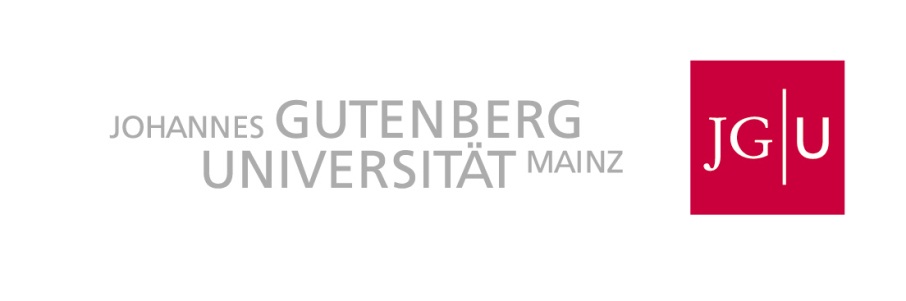 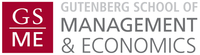 Was können Sie in dieser Welt hoffen?
1) Abschluss und Beruf
Nach Ihrem Studium verdienen Sie 3734 Euro, oder auch 4163 
	– brutto pro Monat mit 30 –
	je nachdem ob Sie die Uni 
	mit dem Bachelor oder mit einem Master verlassen

	Promotion bietet nochmal gut 1300 Euro mehr
Hoffnung in dieser und für diese Welt
Prof. Dr. Klaus Wälde
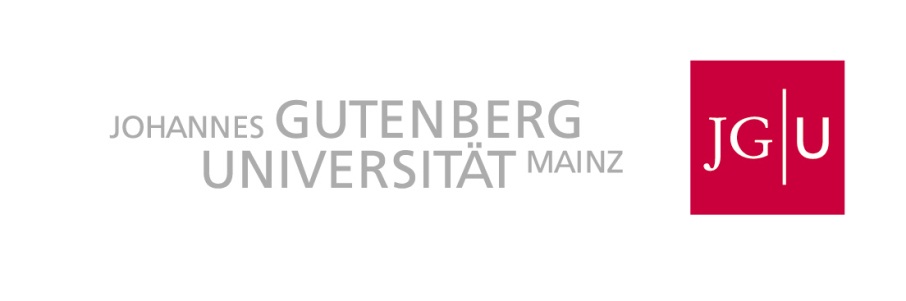 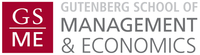 Was können Sie in dieser Welt hoffen?
2) Freundschaft und Liebe
Mit 31 heiraten sie (Frauen - Erstheiratsalter) oder auch mit 34 (Männer),
mit 30 Jahren (oder auch 33) werden Sie zum ersten Mal Mutter (oder Vater)
Hoffnung in dieser und für diese Welt
Prof. Dr. Klaus Wälde
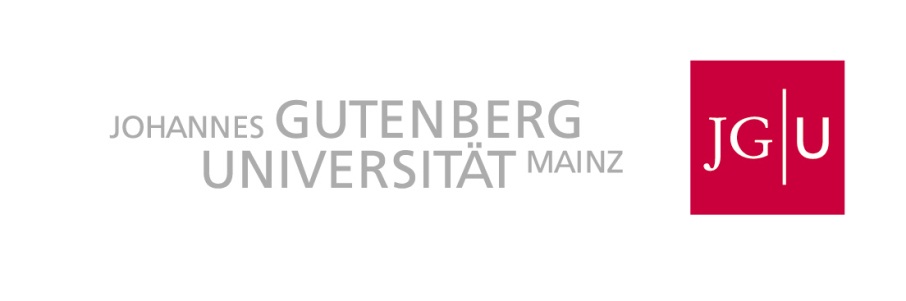 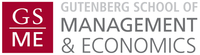 Was können Sie in dieser Welt hoffen?
3) Karriereschritte und Freizeit
Nach 3 Jahren haben Sie genug von Ihrem Job und wechseln,
nach 5 Jahren werden Sie arbeitslos oder machen den nächsten 
Karriereschritt

Mit 50 sind ein paar von Ihnen im Vorstand, manche erfolgreiche Unternehmer,
andere glückliche Familienväter und -mütter
Hoffnung in dieser und für diese Welt
Prof. Dr. Klaus Wälde
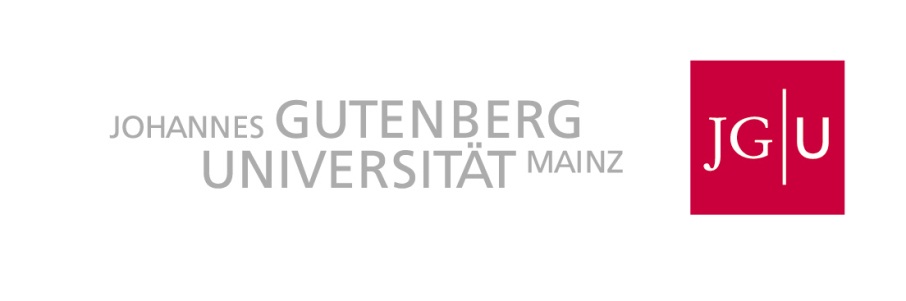 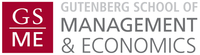 Was können Sie in dieser Welt hoffen?
3) Karriereschritte und Freizeit
?? Was erzählt der uns da ??
Nach 3 Jahren haben Sie genug von Ihrem Job und wechseln,
nach 5 Jahren werden Sie arbeitslos oder machen den nächsten 
Karriereschritt

Mit 50 sind ein paar von Ihnen im Vorstand, manche erfolgreiche Unternehmer,
andere glückliche Familienväter und -mütter
Hoffnung in dieser und für diese Welt
Prof. Dr. Klaus Wälde
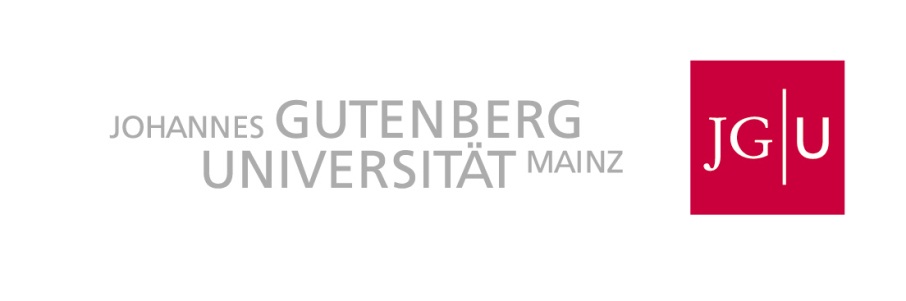 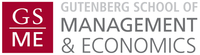 Was können Sie in dieser Welt hoffen?
Gehen wir einen Schritt zurück
Was erzähle ich Ihnen hier?
Hoffnung in dieser und für diese Welt
Prof. Dr. Klaus Wälde
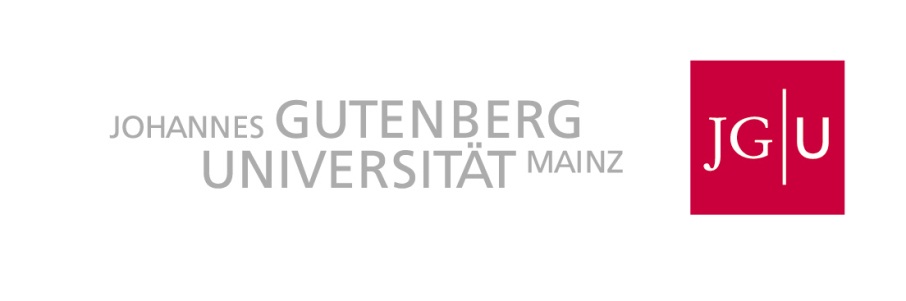 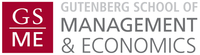 Was können Sie in dieser Welt hoffen?
2) Freundschaft und Liebe
Gehen wir einen Schritt zurück
Was erzähle ich Ihnen hier?
Mit 31 heiraten sie (Frauen - Erstheiratsalter) oder auch mit 34 (Männer),
mit 30 Jahren (oder auch 33) werden Sie zum ersten Mal Mutter (oder Vater)
Was heißt das?
Hoffnung in dieser und für diese Welt
Prof. Dr. Klaus Wälde
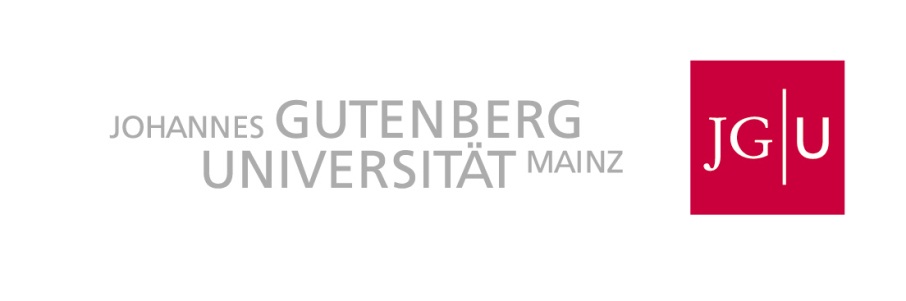 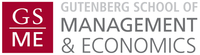 Was können Sie in dieser Welt hoffen?
2) Freundschaft und Liebe
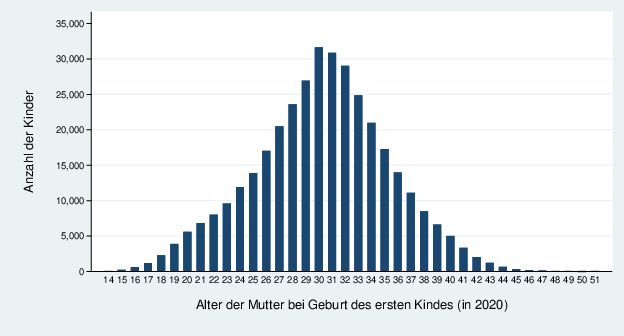 Mit 31 heiraten sie (Frauen - Erstheiratsalter) oder auch mit 34 (Männer),
mit 30 Jahren (oder auch 33) werden Sie zum ersten Mal Mutter (oder Vater)
Hoffnung in dieser und für diese Welt
Prof. Dr. Klaus Wälde
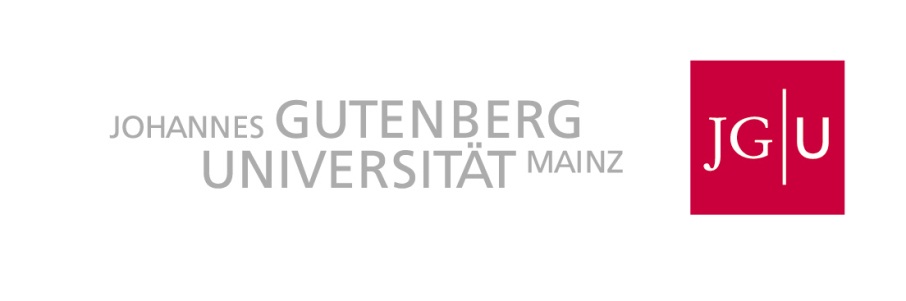 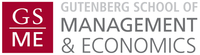 Was können Sie in dieser Welt hoffen?
2) Freundschaft und Liebe
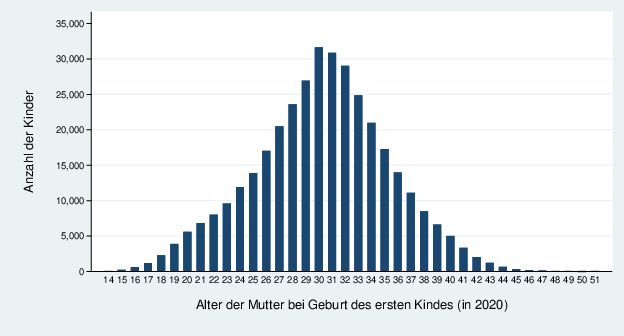 Keine Glaskugel – Statistik!

Ein jedes Ihrer Leben ist einzigartig und nicht vergleichbar
Alles schon millionen- bis milliardenfach gelebt
Hoffnung in dieser und für diese Welt
Prof. Dr. Klaus Wälde
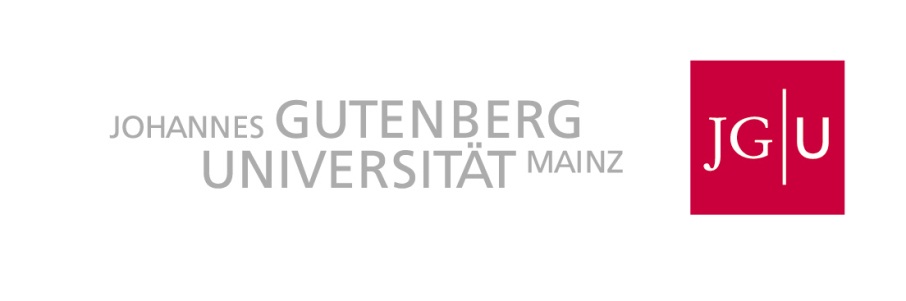 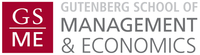 Was können Sie in dieser Welt hoffen?
Abschluss und Beruf
Freundschaft und Liebe
Karriereschritte und Freizeit
Familienstand und -status
Erfolg und Scheitern
Hoffnung in dieser und für diese Welt
Prof. Dr. Klaus Wälde
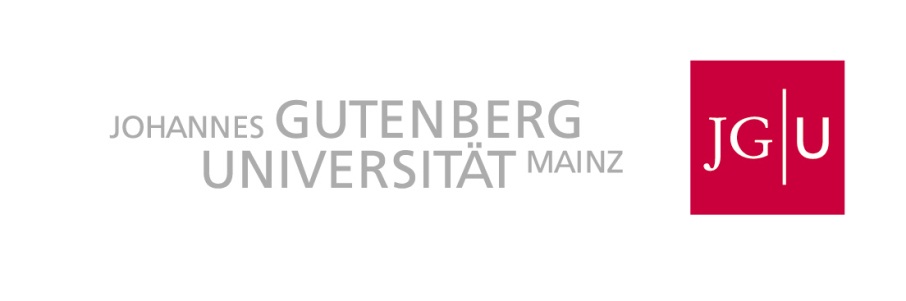 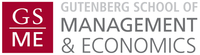 Was können Sie in dieser Welt hoffen?
9) Familienstand, Status, Erfolg und Scheitern
Hoffnung in dieser und für diese Welt
Prof. Dr. Klaus Wälde
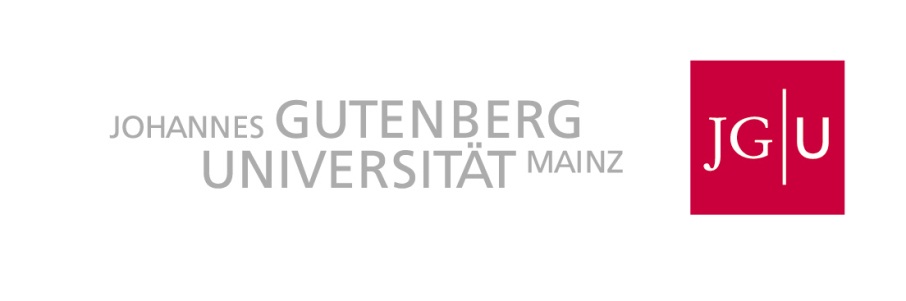 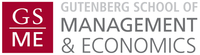 Was können Sie in dieser Welt hoffen?
9) Familienstand, Status, Erfolg und Scheitern
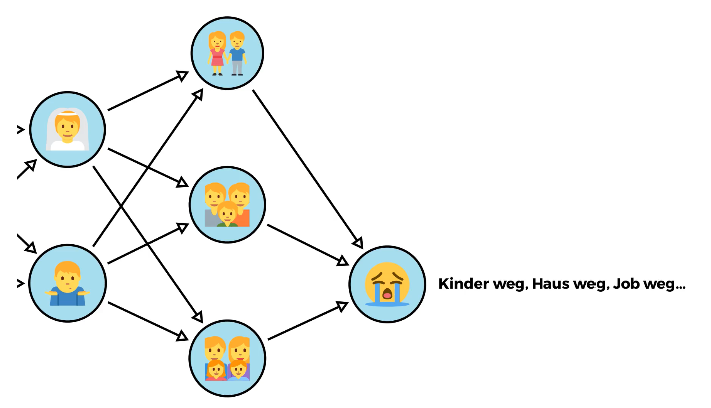 Hoffnung in dieser und für diese Welt
Prof. Dr. Klaus Wälde
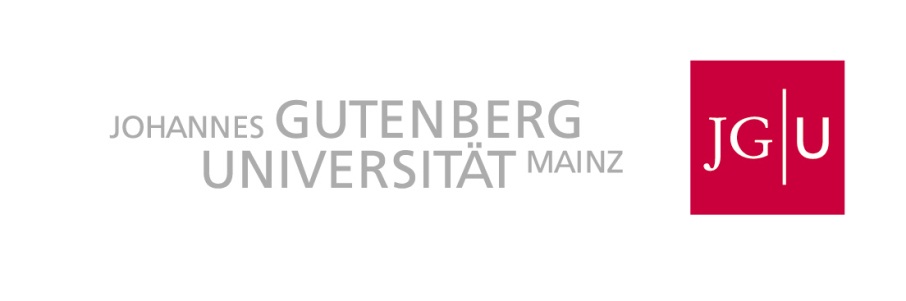 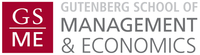 Was können Sie in dieser Welt hoffen?
Was tun?
Hoffnung in dieser und für diese Welt
Prof. Dr. Klaus Wälde
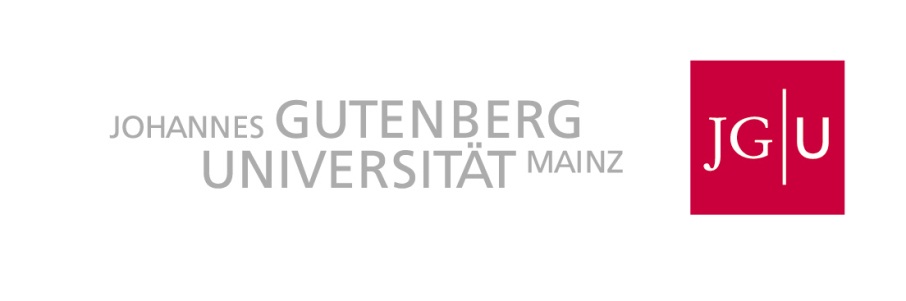 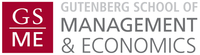 Was können Sie für diese Welt hoffen?
Was tun?
Damit Sie für diese Welt Hoffnung haben können, müssen Sie Hoffnung für sich haben


Was hilft zum Erfolg, was hilft gegen Scheitern?
Was hilft Ihnen und was hilft der Welt?
Hoffnung in dieser und für diese Welt
Prof. Dr. Klaus Wälde
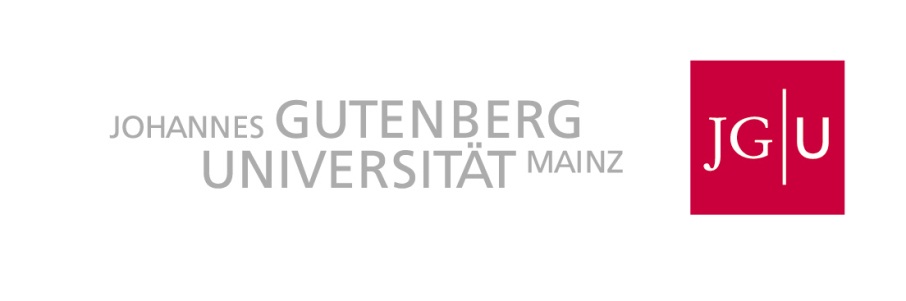 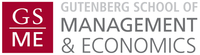 Was können Sie für diese Welt hoffen?
Der Probleme in der Welt sind da vieler
Armut und Reichtum
Politischer Extremismus und antidemokratisches Denken
Krieg und Frieden
Globale Erwärmung
… und unser Umgang damit
Selbsttäuschung
Ignorieren
Zynismus
Depression
Hoffnung in dieser und für diese Welt
Prof. Dr. Klaus Wälde
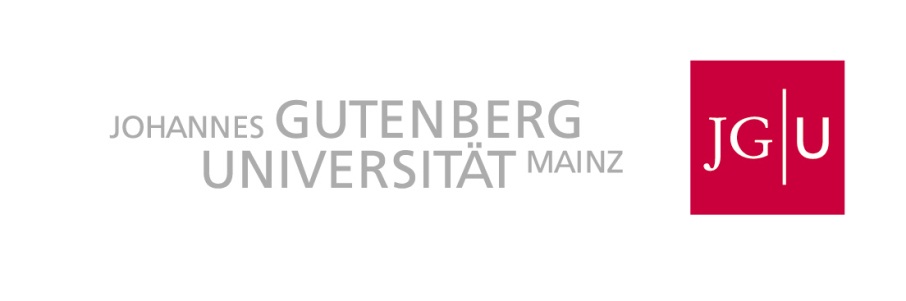 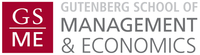 Was können Sie für diese Welt hoffen?
Was hilft zum Erfolg, was hilft gegen Scheitern?
Was hilft Ihnen und was hilft der Welt?
Hoffnung in dieser und für diese Welt
Prof. Dr. Klaus Wälde
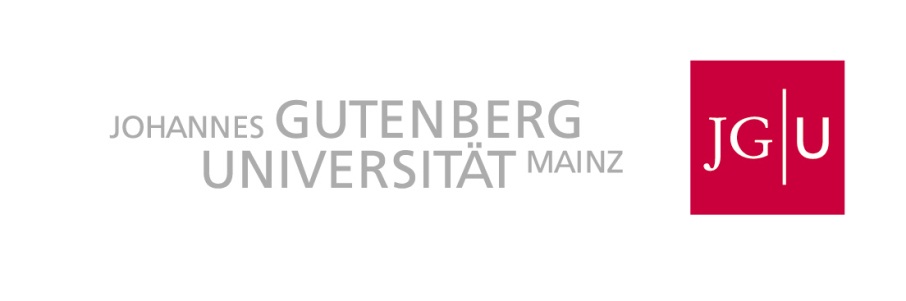 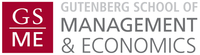 Was können Sie für diese Welt hoffen?
Emotionale und soziale Kompetenz
… bezeichnet die Fähigkeit, eigene Gefühle und Gefühle anderer wahrzunehmen, zu interpretieren und zielführend einzusetzen
Hoffnung in dieser und für diese Welt
Prof. Dr. Klaus Wälde
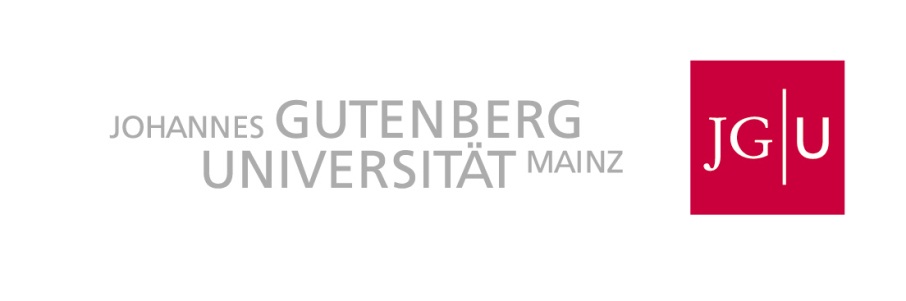 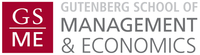 Was können Sie für diese Welt hoffen?
Emotionale und soziale Kompetenz

Woher kommt diese Hypothese?
Für alle Probleme gibt es bereits Lösungen
Globale Erwärmung: globale CO2-Steuer
Ökonomische Ungleichheit: Steuersystem und Ausbildung
Politischer Extremismus: Integration
Warum werden Lösungen nicht umgesetzt?
Der gewöhnliche Mensch ist zu selbstbezogen
Dem Durchschnittsmenschen fehlt ausreichend Empathie

Das liegt sicher auch am Bildungssystem
Wer Leistungsorientierung unterrichtet, bekommt Leistungsorientierung
Hoffnung in dieser und für diese Welt
Prof. Dr. Klaus Wälde
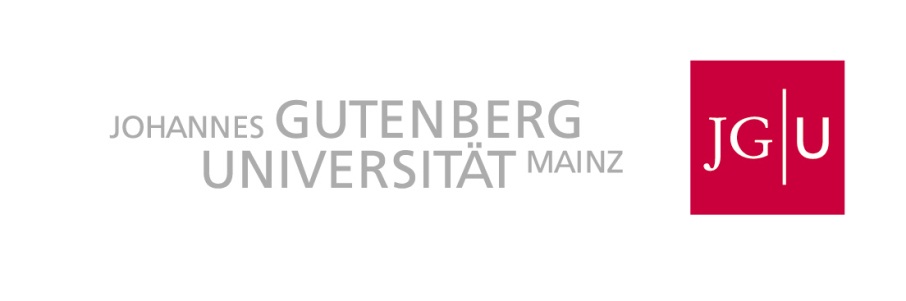 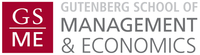 Was können Sie für diese Welt hoffen?
Emotionale und soziale Kompetenz macht
reich
schön und
glücklich
Hoffnung in dieser und für diese Welt
Prof. Dr. Klaus Wälde
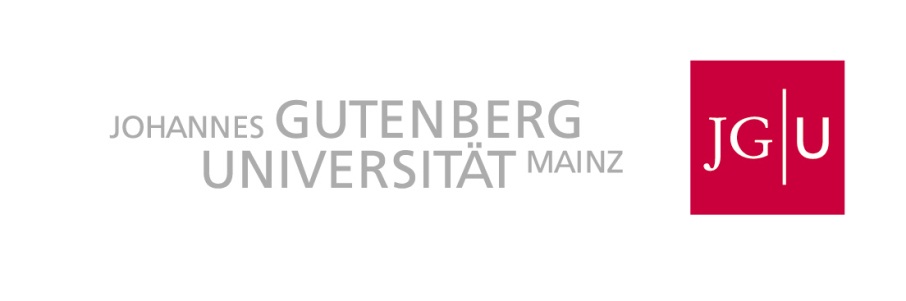 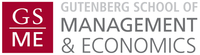 Was können Sie für diese Welt hoffen?
Emotionale und soziale Kompetenz macht reich, schön und glücklich
Reich: Heckman und Kautz (2012), Edin et al. (2022)
Schön (im Sinne von gesund): Kazdin (2023)
Glücklich: Folk und Dunn (2023)        
				          …. und viele, viele andere(die Kosten von Empathie: Cameron et al. 2019)
Wie lernt man emotionale und soziale Kompetenz?

Reden Sie mit Ihnen vertrauten Personen
Besuchen Sie Kurse (z.B. TESK JGU Mainz)
Lassen Sie sich helfen (Beratungsstellen, TherapeutInnen)
Schenken Sie sich Zeit und seien Sie ehrlich zu sich selbst
Hoffnung in dieser und für diese Welt
Prof. Dr. Klaus Wälde
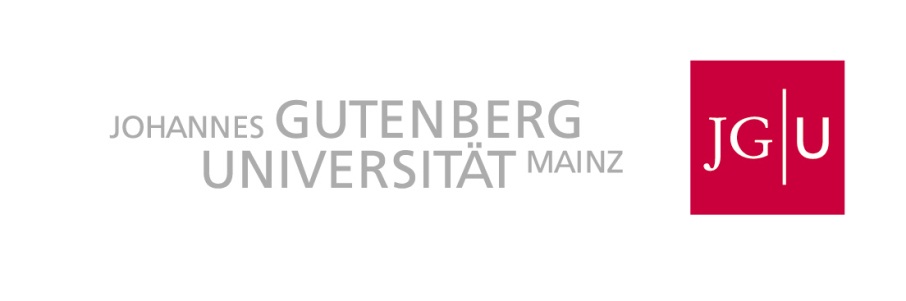 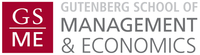 Zusammenfassung
Was können Sie in dieser Welt hoffen?
Was können Sie für diese Welt hoffen?
Für Hoffnung brauchen Sie ein Verständnis Ihrer selbst 
Lehrpläne achten – so die Hypothese – zu sehr auf Fachkompetenz
Das Leben ist mehr
Für das, was Sie erwartet, was die Welt erwartet 
„alles oder nichts“ – „Scheitern oder Erfolg“ brauchen Sie mehr
Die Welt braucht mehr emotionale und soziale Kompetenz
Das Leben ist mehr, das Leben ist Hoffnung, Mut und Vertrauen
Hoffnung in dieser und für diese Welt
Prof. Dr. Klaus Wälde
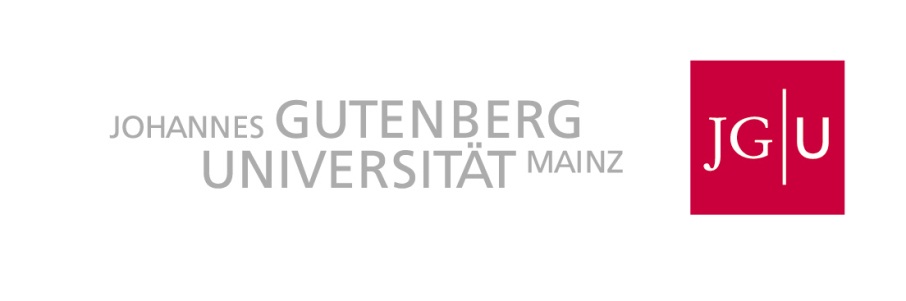 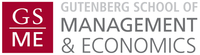 Vielen Dank für Ihre Aufmerksamkeit


… verbunden mit einem herzlichen Dank an:

Benjamin Zschetzsching (Piano)
Mitglieder des UniChors der JGU Mainz unter Leitung von Prof. Felix Koch
Prof. Christopher Koch für den gespielten Eklat

Prof. Alexander Gelhausen (Hochschule für Musik Mainz, Sprache, künstlerische Beratung)
René Schneider und Ole Strothmann (JGU, Daten und Grafik)
Eleftherios Bethmage (Goethe Universität Frankfurt, Animation)
Stefan Gärtner (technische Unterstützung)

Rolf Zuckowski (Komponist, Texter, Sänger) „Leben ist mehr“


Kontakt: waelde@uni-mainz.de
Hoffnung in dieser und für diese Welt
Prof. Dr. Klaus Wälde
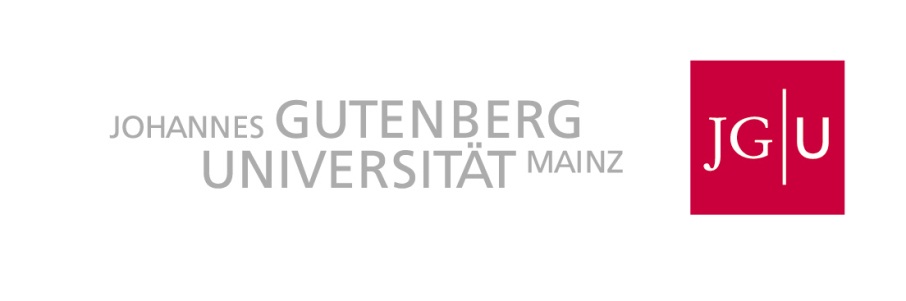 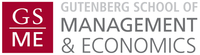 Quellen zu Abbildungen
Eheschließung: https://www.destatis.de/DE/Themen/Querschnitt/Demografischer-Wandel/Hintergruende-Auswirkungen/demografie-ehen.html

Alter bei Geburt erstes Kind
Statistisches Bundesamt, https://www.destatis.de/DE/Themen/Gesellschaft-Umwelt/Bevoelkerung/Geburten/Tabellen/geburten-eltern-biologischesalter.html#fussnote-1-116454
Statistisches Bundesamt, "Statistik der Geburten, Qualitätsbericht, https://www.destatis.de/DE/Methoden/Qualitaet/Qualitaetsberichte/Bevoelkerung/einfuehrung.html

Flüsse in Arbeitslosigkeit: Makro I Abbildung 30 bzw. Bundesagentur für Arbeit

Histogramm Alter Eltern: Sozioökonomisches Panel, DIW Berlin
Hoffnung in dieser und für diese Welt
Prof. Dr. Klaus Wälde
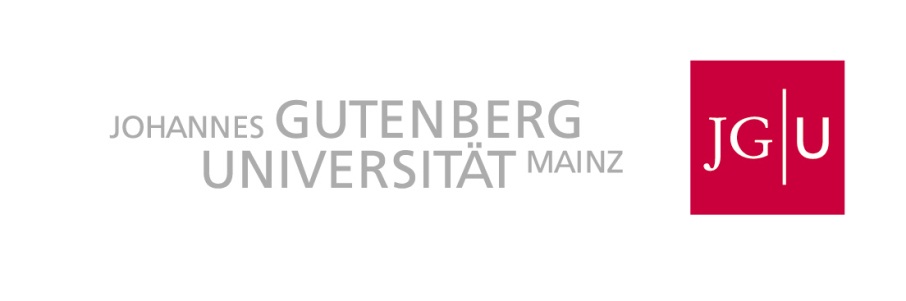 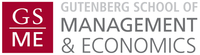 Noch mehr Quellen
Edin, P. A., Fredriksson, P., Nybom, M., & Öckert, B. (2022). The rising return to noncognitive skill. American Economic Journal: Applied Economics, 14(2), 78-100.

Folk, D. und Dunn, E., 2023, A systematic review of the strength of evidence for the most commonly recommended happiness strategies in mainstream media. Nature Human Behaviour

Heckman, J. J., & Kautz, T. (2012). Hard evidence on soft skills. Labour economics, 19(4), 451-464

Kazdin, A. E. (2023, April 20). Interventions in Everyday Life to Improve Mental Health and Reduce Symptoms of  Psychiatric Disorders. American Psychologist. Advance online publication. https://dx.doi.org/10.1037/amp0001158
Hoffnung in dieser und für diese Welt
Prof. Dr. Klaus Wälde